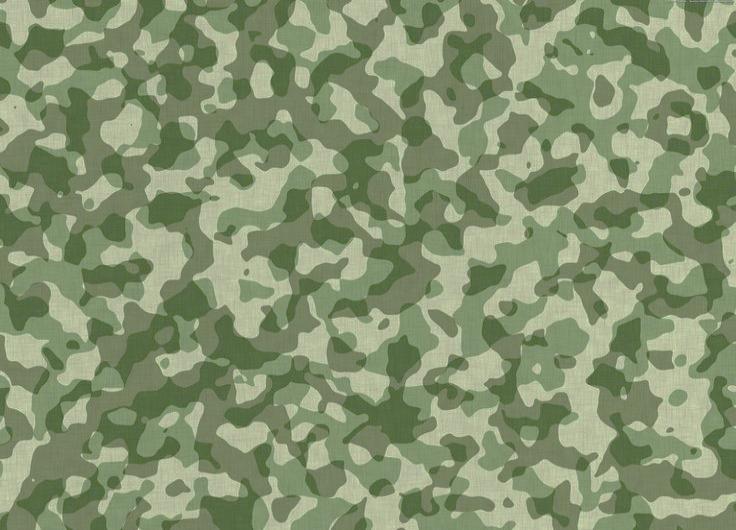 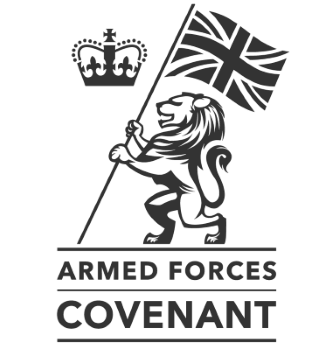 Armed Forces Covenant  Northamptonshire
Colin Hull – Armed Forces Covenant Partnership Officer
What is the Armed Forces Covenant?
The Armed Forces Covenant is a promise by the nation ensuring that those who serve or who have served in the Armed Forces, and their families, are treated fairly.

The Armed Forces community consists of; serving personnel, Reservists, Veterans (anyone with one day service or more), spouses, children, dependents and bereaved families.

Locally, there is the Northamptonshire Armed Forces Covenant Partnership which meets quarterly. There is an independent Chair and the AFC Partnership Officer supports the partners and co-ordinates the delivery of the Action Plan.
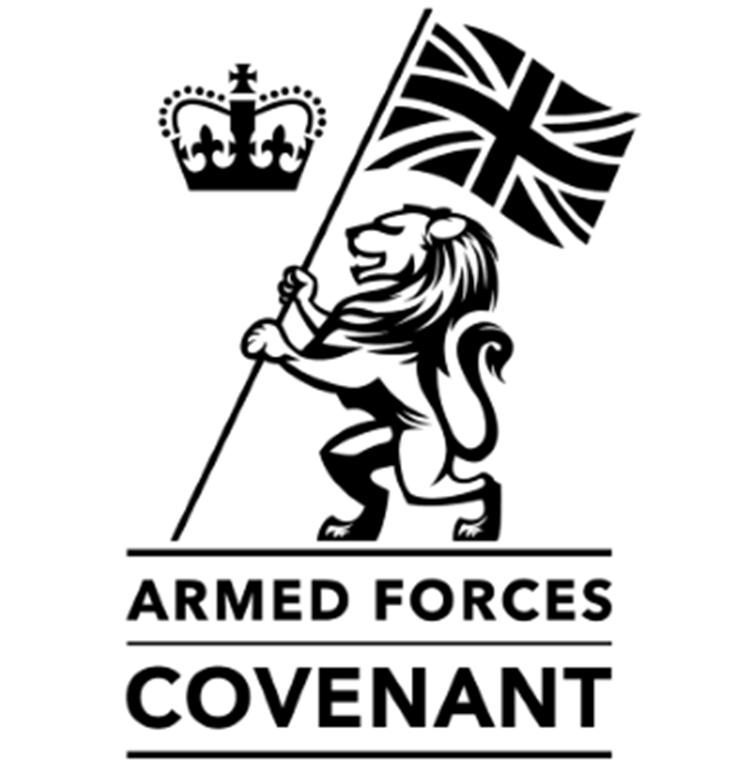 Service Pupil Premium (SPP)
State schools, academies and free schools in England, which have children of service families in school years Reception to Year 11, can receive the Service Pupil Premium (SPP) funding. It is designed to assist the school in providing the additional support that these children may need and is currently worth £300 per service child. 

The SPP can be used for pastoral care, social events, one to one support and emotional health and wellbeing support for those children, particularly in times of deployment or mobilisation.
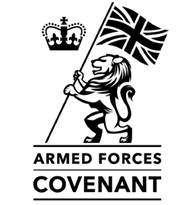 What do teachers and support staff need to know about supporting Service Children?
Service children are not a homogenous group and will have different experiences
Service children may move home frequently, with all the disruption to education, friendships and social networks that this can imply
Service children may have extended periods when their serving parent is away from home. Apart from missing their absent parent, this could also mean parents being unable to attend key school events. When the absent parent returns, that can also bring adjustments for the family
There can be significant benefits for service children of being part of the Armed Forces Community and the challenges they may face can also increase their resilience.
The following slides showcase a selection of effective, creative and innovative ways in which both primary and secondary schools have used the available funding to support service children. They all have a common goal: to provide additional pastoral support to service families.
Boringdon Primary School - Plymouth
Age range of pupils: 4 to 11
Number of pupils on roll: 432
Number of service children on roll: 34
The School used the Service Pupil Premium to contribute towards the following:
the provision of a trained Teaching Assistant to provide pastoral support and guidance for service families
the provision of external Learning Mentor Support to work with individuals to build social skills, self-esteem and develop positive attitudes to learning thus raising academic attainment
membership of MKC Heroes
extra-curricular activities to enable Service children to take part in certain activities that may not have been available to them due to the absence of one of their key adults. This has included, going to the theatre and ‘wild in the woods’.
Wittering Primary School - Peterborough
Age range of pupils: 4 to 11
Number of pupils on roll: 432
Number of service children on roll: 208


The school set up an “Out of Area” club which is run by the SPP co-ordinator and other staff members and this provides activities such as table tennis. 

The rest of the SPP is focused on employing a teacher/HLTA each week to concentrate on small groups of Service children who are within the middle achiever group to encourage them further. They work alongside the teacher to try and realise more of their potential academically, negating the progress potentially lost by a school move. The school sees it having impact not just academically but also emotionally and socially.
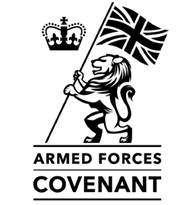 Joyce Frankland Academy - Essex
Age range of pupils: 11 to 18
Number of pupils on roll: 900
Number of service children on roll: 44

In 2013 the decision was made that the most effective way to utilise the Service Pupil Premium was to employ a member of pastoral staff whose role was, and continues to be, the Service Children Liaison Officer. 

This role has created, within school, a strong knowledge of exactly who the service children are and what their additional needs may be, enabling full integration into the academy community. This has been acknowledged in our recent Ofsted report, which said: “The school provides exceptional support for pupils of families in the Armed Services. As a result these pupils are thriving.”
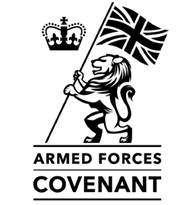 Hele’s School - Plymouth
Age range of pupils: 11 to 19
Number of pupils on roll: 1236
Number of service children on roll: 89

The school uses money received from the Service Pupil Premium to help employ a dedicated member of staff with responsibility for oversight of the personal and academic development of service children.

This adult mentor understands the demands placed on working parents in the Armed Forces, as well as the implications for the children and works with Heads of Houses to track the progress, attendance, commitment to learning and pastoral welfare of this group of young people. The mentor understands that school routines are helpful when dealing with separation and worry, but some days are just too challenging and so it is important to have support in school for those tough days.

Students comment that having an interested adult mentor, who understands the demands placed on service families, has helped them to feel less isolated, especially when one of their parents is on deployment, and has helped them to build strong friendship groups to support them with their attendance during difficult times.
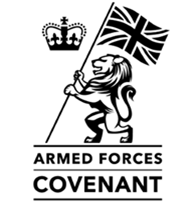 Engaging with parents and carers
Start a weekly coffee morning group where parents and carers have the opportunity to discuss issues of concern or just have the opportunity to sit and chat
Invite parents, carers and siblings to any clubs for service children
Develop links to local military bases and stations
If you have significant numbers of Service Children in your school, you may want to join the Service Children in State Schools (SCISS) Alliance or one of the Service Children in Partnership hubs.
SCiP Alliance hub network 
Service Children in State Schools handbook 

Charities that support Service Children:
MKC Heroes www.mkcheroes.co.uk   
Little Troopers www.littletroopers.net 
Reading Force www.readingforce.org.uk 
Young Minds www.youngminds.org.uk
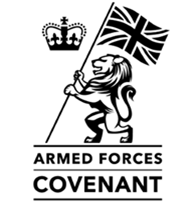 Colin Hull  - Armed Forces Covenant Partnership Officer 
Email: chull@northamptonshire.gov.uk

AFC Website: www.afcnorthamptonshire.co.uk
 Email: covenant@northamptonshire.gov.uk